Smart Coaster
SDP20
Team 16
PDR
October 11, 2019
[Speaker Notes: Tim
Possible military uses?...
Piezo sensor to trigger communication system to reduce power consumption
Resonant frequency?...]
Meet the Team
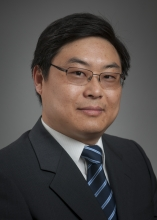 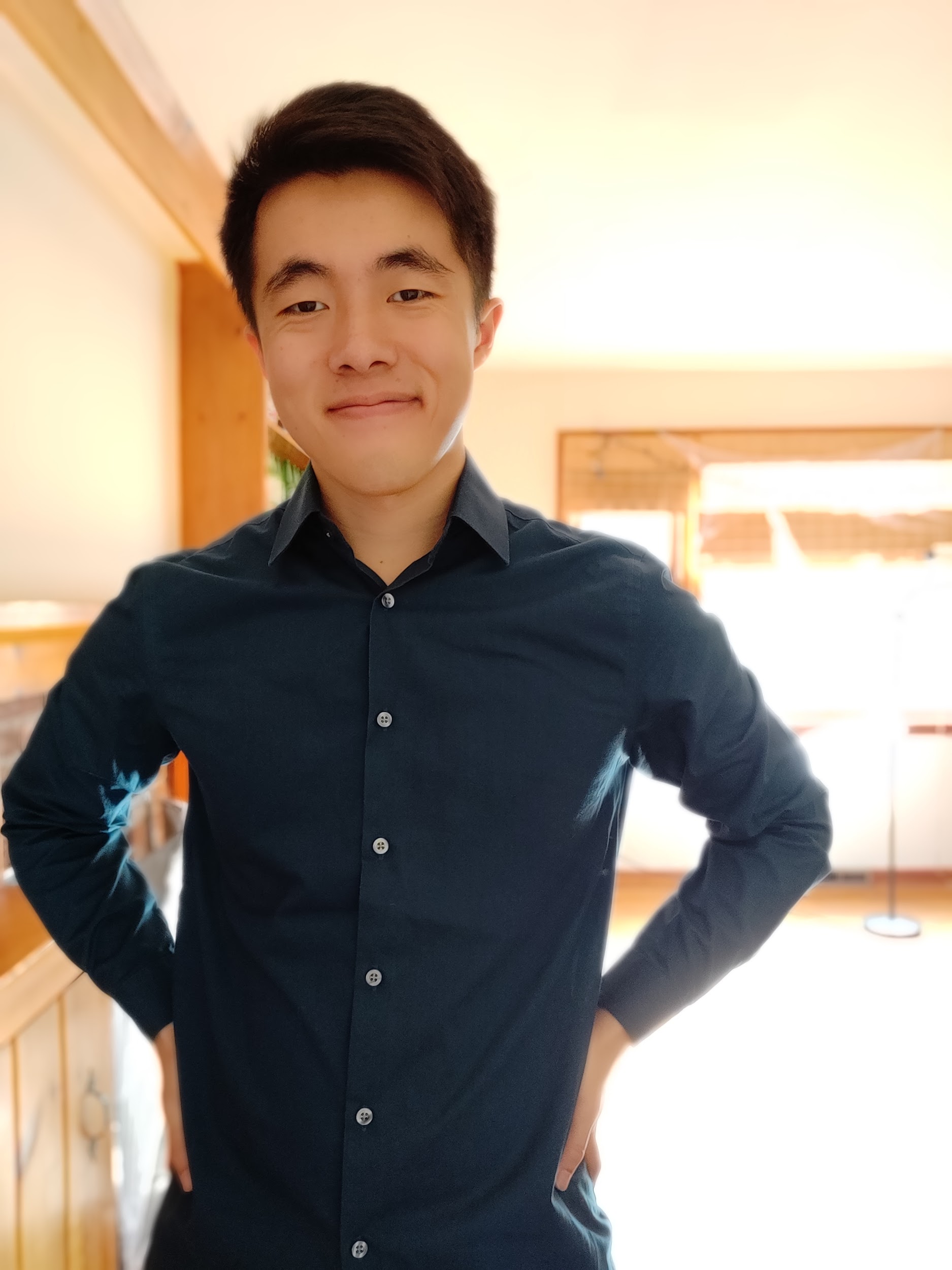 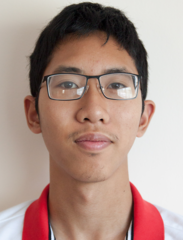 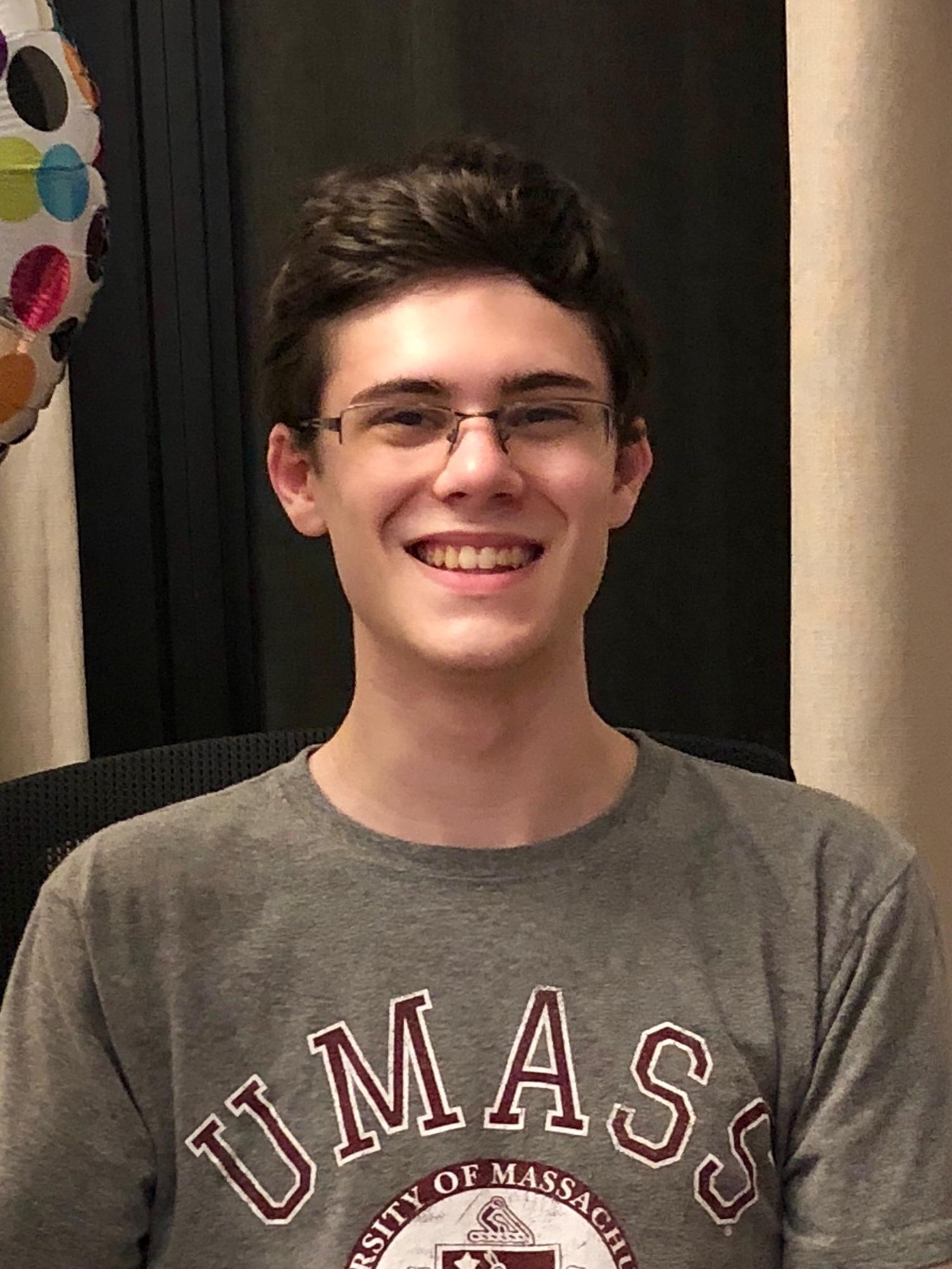 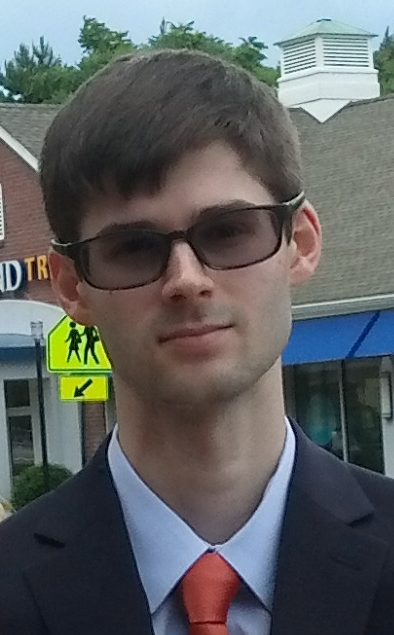 Professor Joshua Yang
Advisor
Jonathan Capozzi
EE
Timothy Shum
EE
Angus Mo
EE
Joshua Howell
CSE
[Speaker Notes: Everyone, starting with Tim then in order]
Problem Statement
At restaurants, fast and responsive service leads to higher customer satisfaction. Waiters/waitresses often juggle serving several tables at the same time. A customer might finish their drink and have to wait a while for service.
[Speaker Notes: Josh]
Solution - Smart Coaster
Monitor multiple tables’ drinks with ease
Coasters connect to a single device to easily see what table needs a drink/refill
Faster customer service response
Coasters send a notification to the smart device when a cup is emptied
Intuitive system
Low maintenance coaster with long lasting battery life
[Speaker Notes: Josh
Include multiple sizes, not just coaster size: Bowl-sized, plate-sized, etc.]
Similar Products
Brio Smart Coaster
New Potato Technologies
Interactive app recommends pubs and restaurants
Includes coaster position tracking
“Drink Guard” notifies if a drink has been tampered with
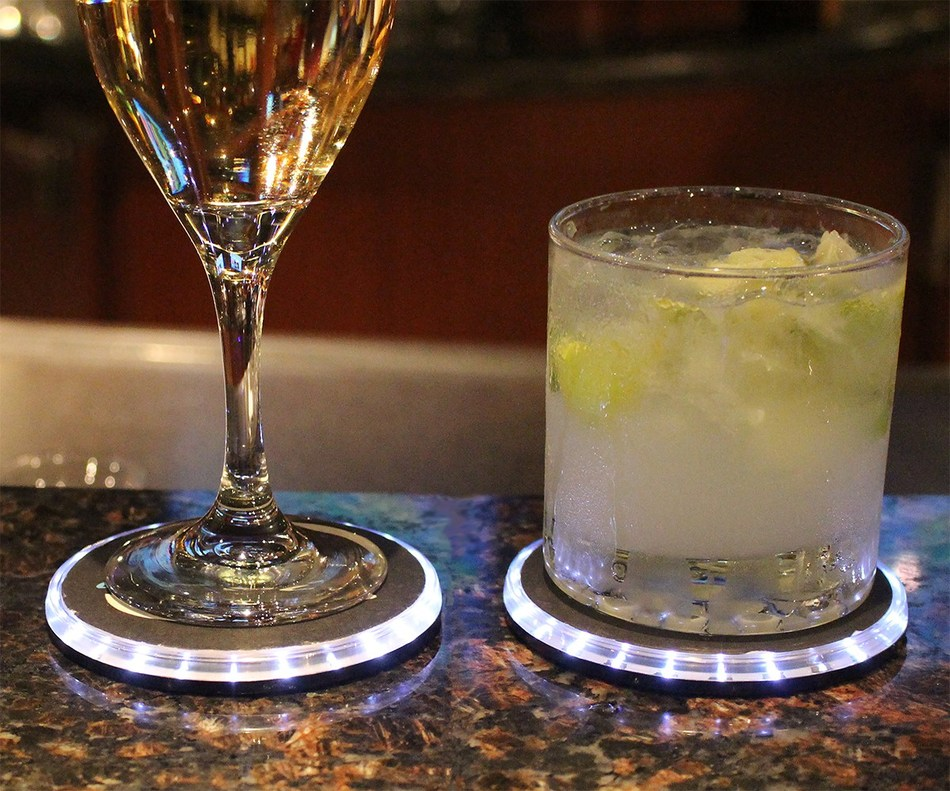 [Speaker Notes: Angus
starts at ~2:30
Lacks the idea of tracking the contents within a cup. Only provides social networking aspect as well as drink awareness.]
Similar Products
HYDRATE.ME
NYU Design Team
Coaster reminds user periodically to drink water
Notifies the user when to refill water bottle
Widget provides visual representation of water bottle
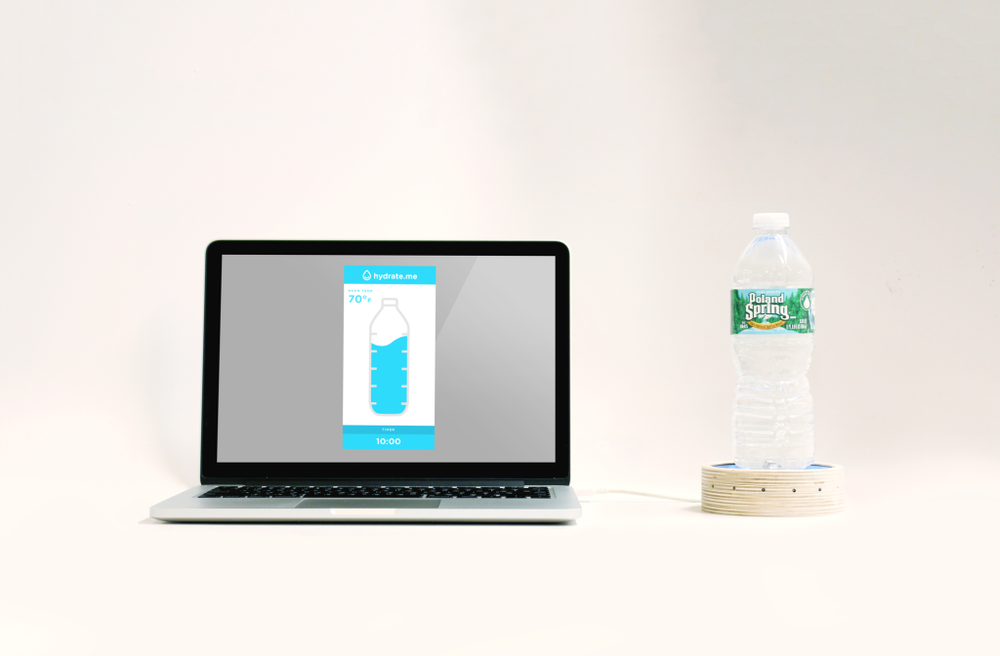 [Speaker Notes: Angus
Lacks wireless communication/power supply. Does not support multiple devices.]
Specifications
>95% “empty glass” detection rate
<1% “empty glass” false positives
>12hr battery life
<5hr recharge time
<2cm coaster thickness
Supports multiple coasters

Accurately detects a new/refilled beverage
Accurately determines weight of glass itself
Accounts for ice or other leftovers

Reach Goal: Wireless charging station
[Speaker Notes: Jon
starts at ~4:00]
Block Diagram
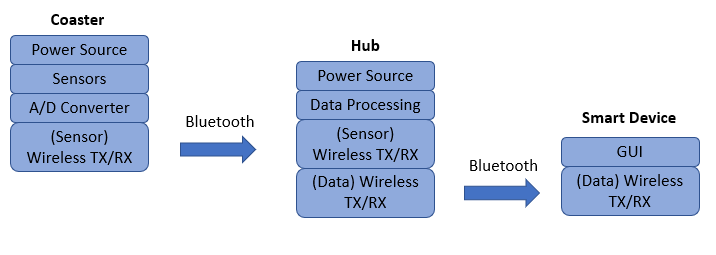 [Speaker Notes: Tim
starts at ~6:00
Edit: 3 coasters, 1 hub, 1 smart device]
Block Diagram
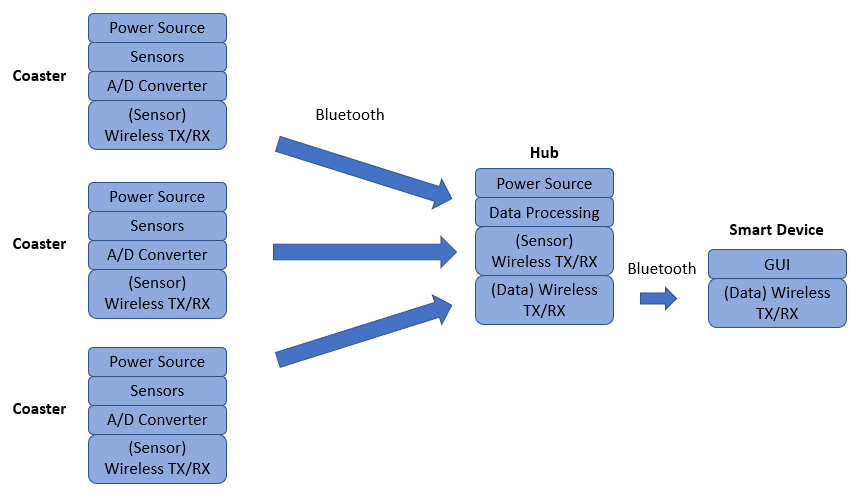 [Speaker Notes: Tim
Edit: 3 coasters, 1 hub, 1 smart device]
Block Diagram - Sensing Components
Possible Implementations:
Load Cell
High precision
Bulky - adds thickness
High cost
Force Sensitive Capacitors
Thin/small form factor
Low precision
High cost
Velostat - Variable Resistor
Thin/small form factor
Low precision
Low cost
[Speaker Notes: TIM]
Block Diagram - Sensing Components
Force Sensitive Resistors:
Compact and discrete form factor
Capable of measuring weight within desired weight range (50 - 300 grams)
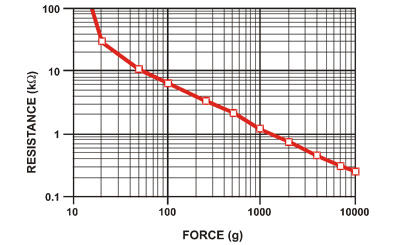 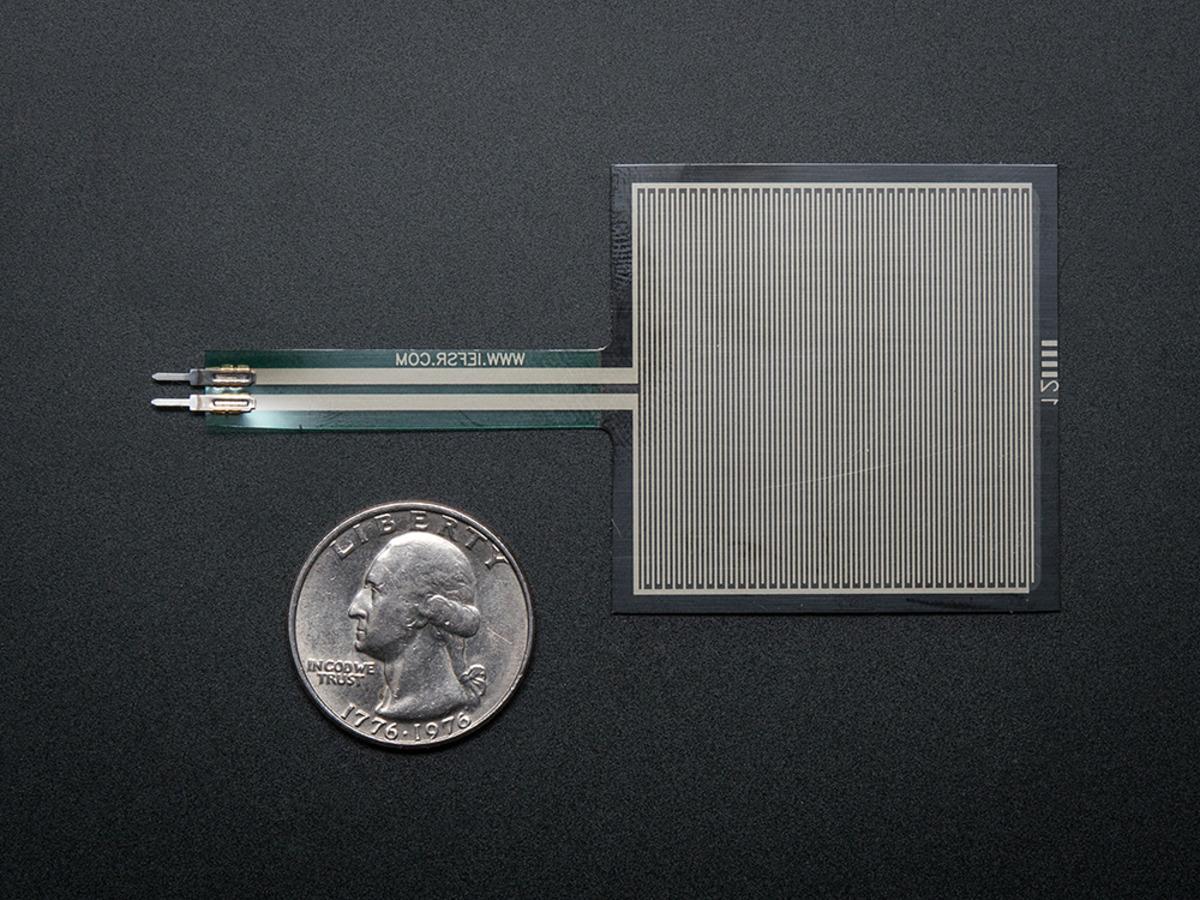 Figure 1. Plot of resistance vs force for a force sensing resistor. Source: https://learn.adafruit.com/assets/429
[Speaker Notes: TIM
starts at ~7:00
Square and round FSRs
d=0.5” https://www.sparkfun.com/products/9376
d=1” https://www.sparkfun.com/products/11207
1.75x1.5” https://www.sparkfun.com/products/9375
1.5x1.5” https://www.adafruit.com/product/1075
d=0.5” https://www.adafruit.com/product/166]
Block Diagram - Sensing Components
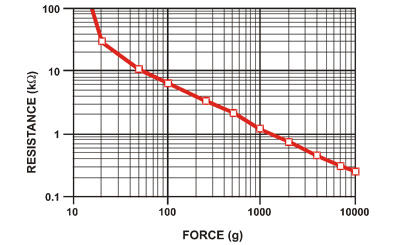 Figure 1. Plot of resistance vs force for a force sensing resistor. Source: https://learn.adafruit.com/assets/429
[Speaker Notes: TIM]
Analog Digital Converter
Needs to translate analog voltage into a force/weight measurement (ADC)
Has enough resolution to detect small changes in weight
Low power consumption






Figure 2. Wiring diagram of the force resistive sensor into the Microcontroller ADC
Figure 3. Expression for evaluating the ADC output value based on the input voltage











Figure 4. Translation of ADC input voltage into output codes
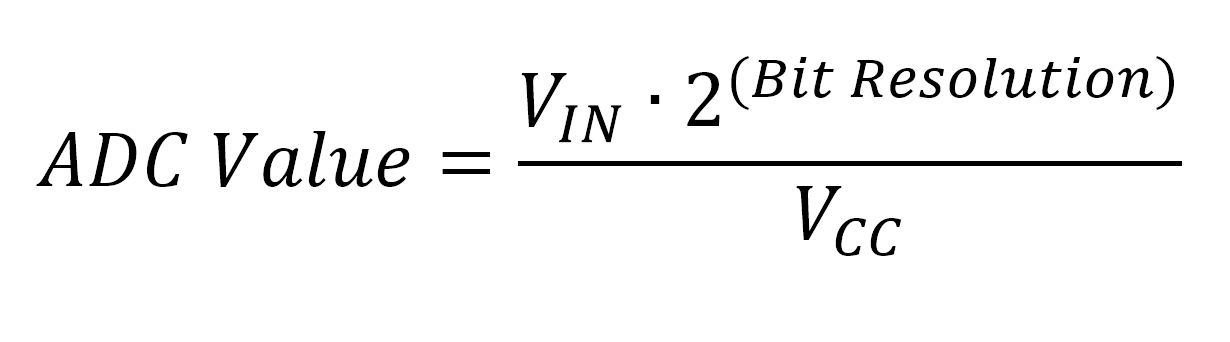 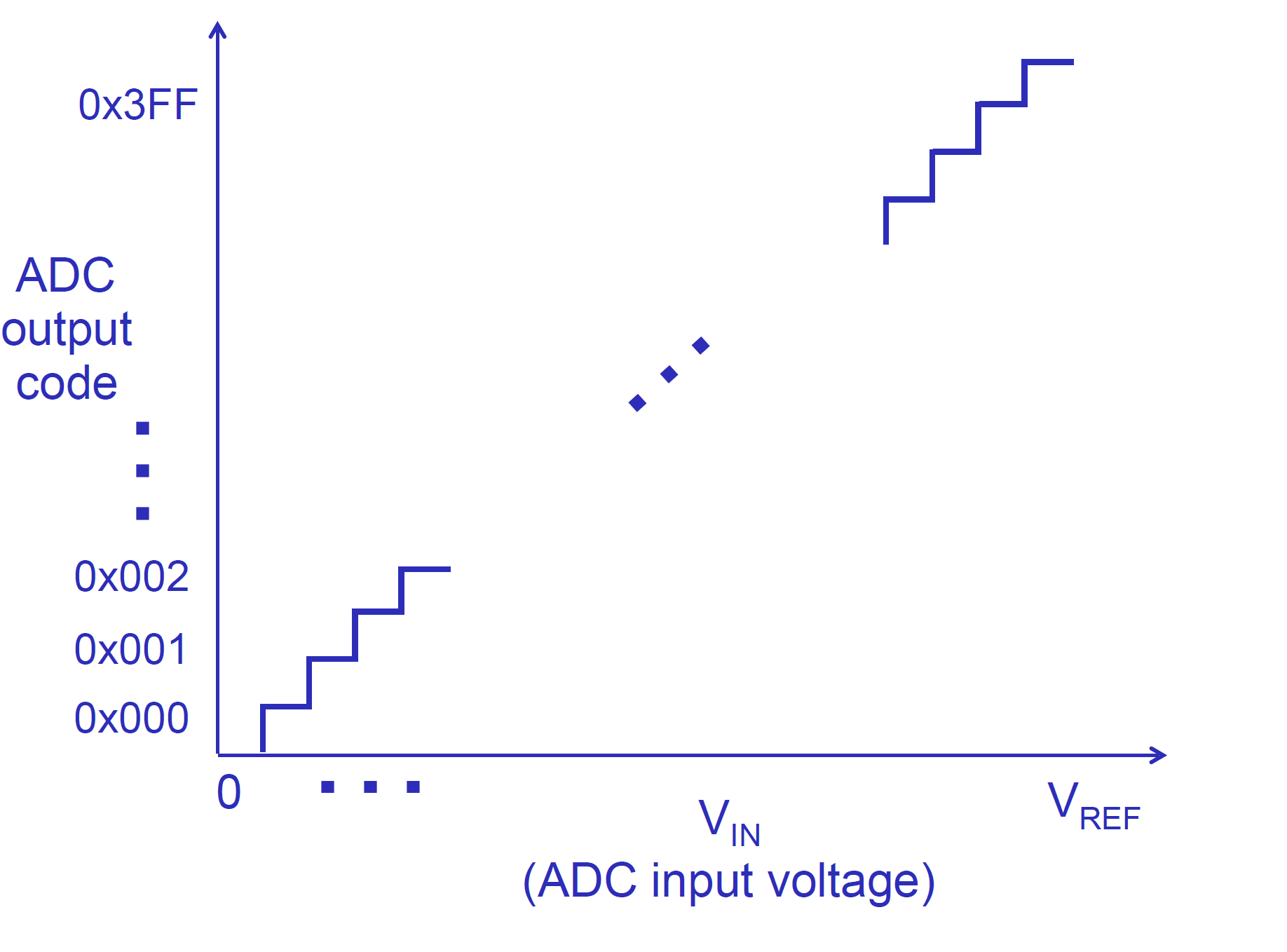 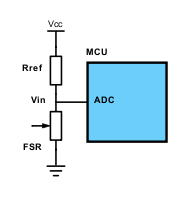 [Speaker Notes: Angus
starts at ~8:15]
Wireless Communication
Requirements:
Send status notification wirelessly to a central hub
Does not have to be real-time, i.e. report status every few seconds
Low power communication
Working range up to 100m in open space
Nordic Semiconductor's nRF24L01+ is a common 2.4GHz radio transceiver IC for low power/bandwidth scenarios.
1.9V-3.6V
Transmission: ~12mA 
Standby: 26µA
Power down: 0.9µA
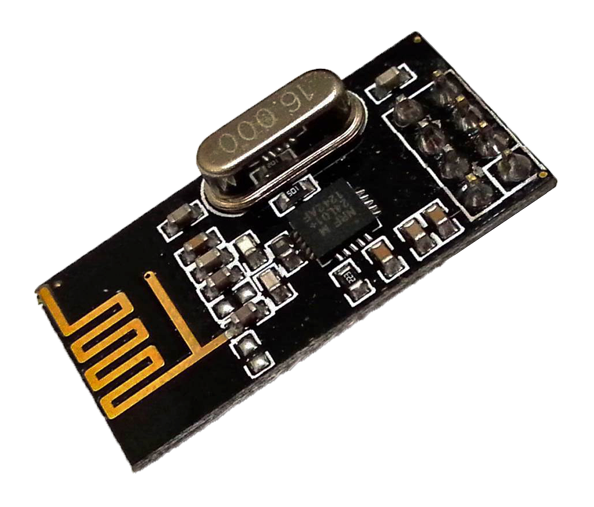 [Speaker Notes: Josh
starts at ~9:10
In practice, open-air ranges may be 80m or less with small payload… Smaller payload may increase range, not sure if true with static payload size.]
Block Diagram - Software Requirements
Determine expected empty and full weights
Each range is bounded by the empty weight and max full weight
Relate weight ranges to container types
Standard glass, coffee mug, wine glass, etc.
Detect empty drinks with ice/other leftovers
Log the time when the weight last changed by more than some threshold
Track how long a drink has gone untouched
Notify staff
Alert waiters/waitresses when drink is low/empty
Hub notifies app to send alerts
[Speaker Notes: Josh]
MDR Deliverables
Arduino-driven coaster and hub prototype
Sensor Accuracy:
Weight error <10 grams
Differentiate between drink levels
Coaster Functionality:
Full, half-full, empty
System Communication:
Hub receives and logs weight sent from coasters
[Speaker Notes: Jon
starts at ~13:30]
Prototype Cost Analysis
Coaster:
Enclosure: $15
Processing unit: $25
Microcontroller
PCB
Passive Components
Wireless comms: $7
Battery: $5
Force sensors: $25

Coaster Total: $77
Hub:
Enclosure: $15
Processing unit: $25
Microcontroller
PCB
Passive Components
Wireless comms: $7



HUB Total: $47
[Speaker Notes: Jon
starts at ~14:30Maybe coaster and hub on each side. If needed, we can add a section below with any extra expenses and maybe some sort of total cost]
Major Tasks
Josh
Wireless implementation
App/UI Development

Tim
Hardware/Sensor implementation
Enclosure Design
Angus
Embedded Software
Data analysis/processing

Jon
PCB
Power budgeting
[Speaker Notes: Jon
starts at ~15:45]
Questions?
[Speaker Notes: ~16:30

More functionality!
    Add buttons, what type of drink
Power Consumption: specific numbers
Interrupts vs polling
MDR 2 prototypes
Different modes
ADC power hungry: alternatives?]
References
FSR Wiring
https://www.electronicdesign.com/analog/signal-conditioning-force-sensing-resistors
Connecting FSR to AVR
https://learn.adafruit.com/force-sensitive-resistor-fsr/using-an-fsr
MCU Wifi
https://circuitdigest.com/microcontroller-projects/esp8266-nodemcu-with-atmega16-avr-microcontroller-to-send-an-email
nRF24L01+ RF Transceiver IC
https://lastminuteengineers.com/nrf24l01-arduino-wireless-communication/
Force Sensing Resistor (FSR)
https://www.adafruit.com/product/1075